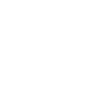 Resumo do Plano
Contribuições
SP é o salário de participação; Unidade de Referência do Plano (URP) = R$564,58 em abril de 2018
Outras contribuições
O participante poderá efetuar contribuições voluntárias de livre valor e peridiocidade sem a contrapartida do patrocinador;
O patrocinador poderá efetuar contribuição eventual livremente definida pela empresa
Aporte Inicial: contribuição de patrocinador correspondente ao número de meses de serviço, até o máximo de 6, multiplicado pela 1ª contribuição básica mensal do participante, desde que haja contribuição do participante em igual valor
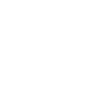 Resumo do Plano
Benefícios
(*) A cobertura de risco adicional correspondente ao acréscimo das contribuições que seriam efetuadas até a data prevista de Aposentadoria apurada como segue: (2 x  13/12 x Média últimas 12 Contribuições Básicas x N° de contribuições até a aposentadoria normal)
 .
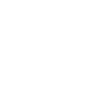 Resumo do Plano
Formas de Pagamento
O Participante poderá optar por sacar até 25% do Saldo de Conta Total no momento da aposentadoria
Em qualquer forma de pagamento, assim como no saque à vista, o valor do benefício resultante deverá ser superior a 1URP
O percentual e o prazo selecionados pelo participante poderão ser revistos anualmente
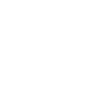 Resumo do Plano
Direitos em Caso de Desligamento – Institutos Legais Obrigatórios
(*) Os institutos do Autopatrocínio e do BPD são disponibilizados aos participantes que se desligam com, no mínimo, 3 anos de vinculação ao Plano.